Как мы прожилигод.
2021-2022 учебный год
Группа Смышленыши
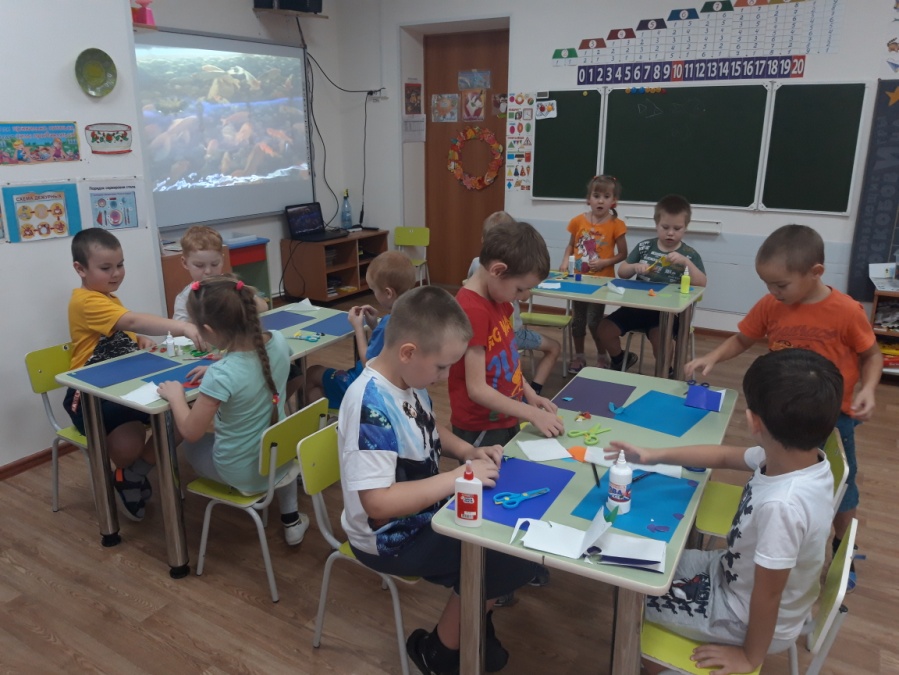 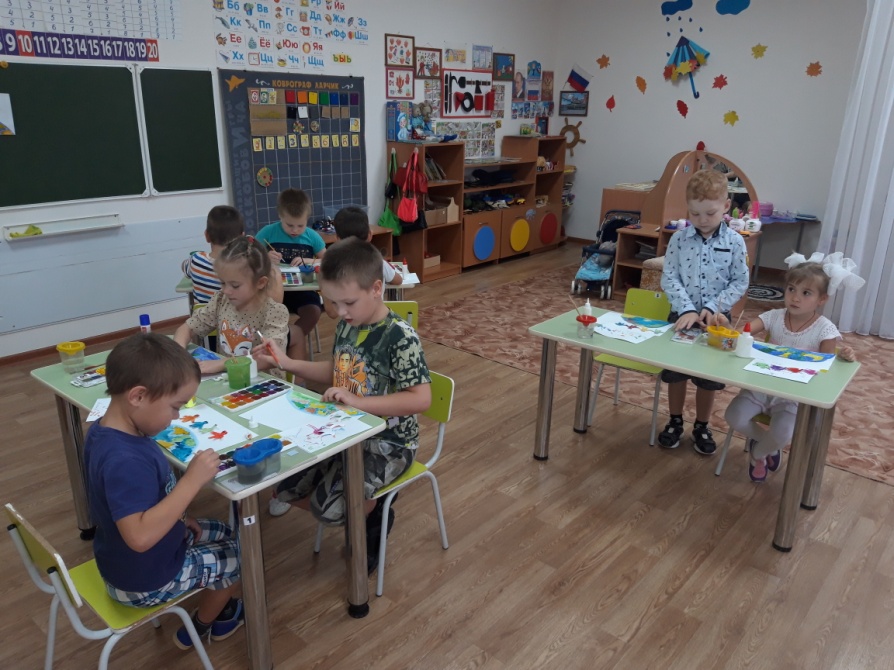 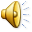 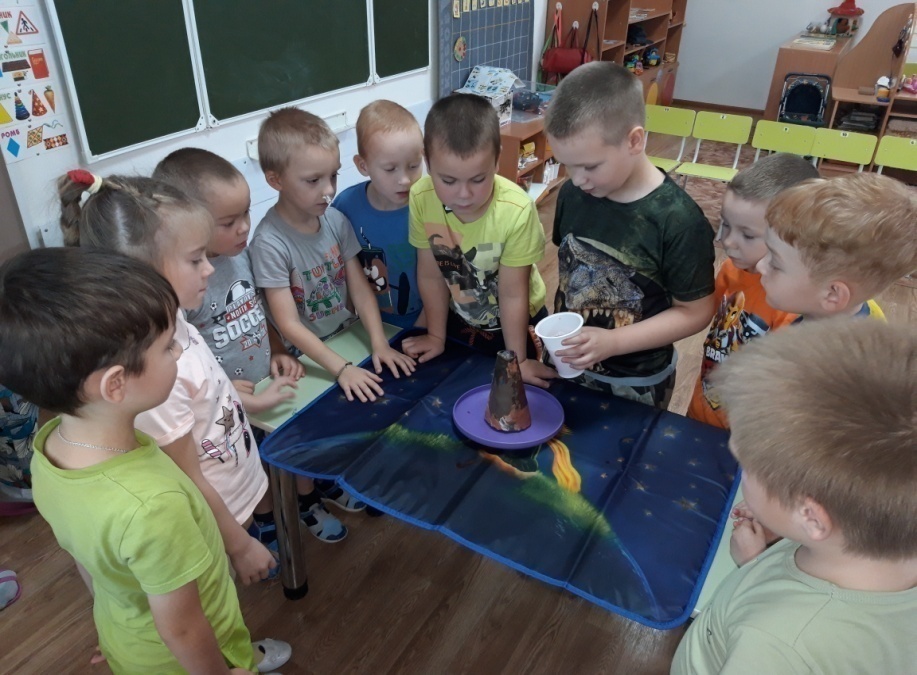 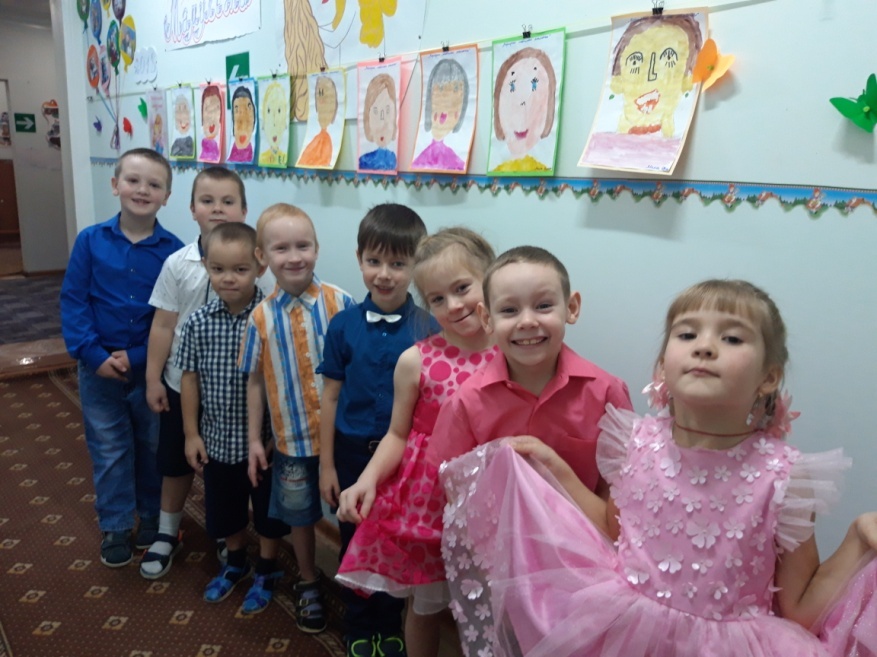 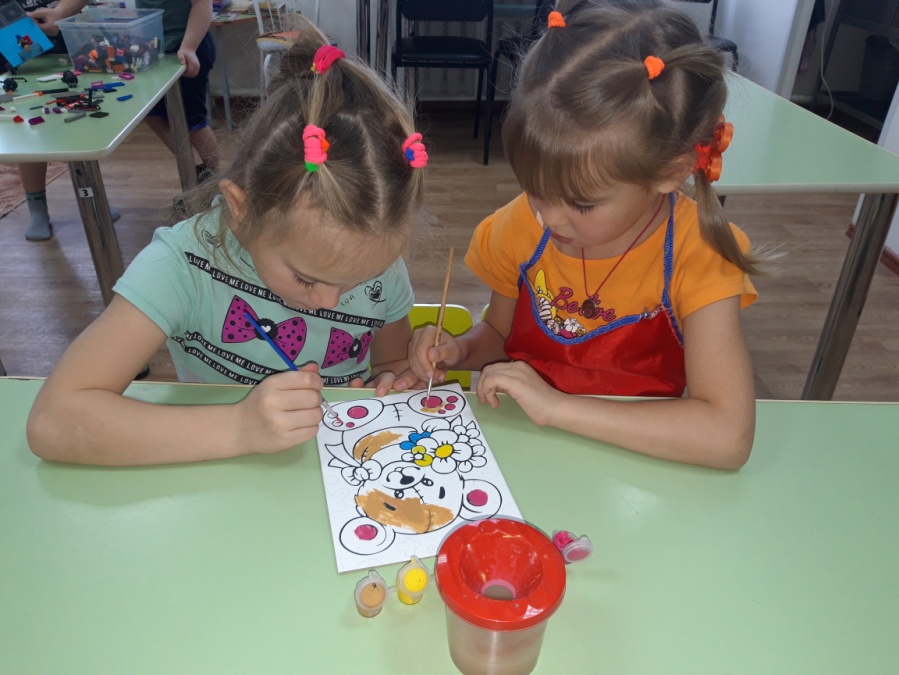 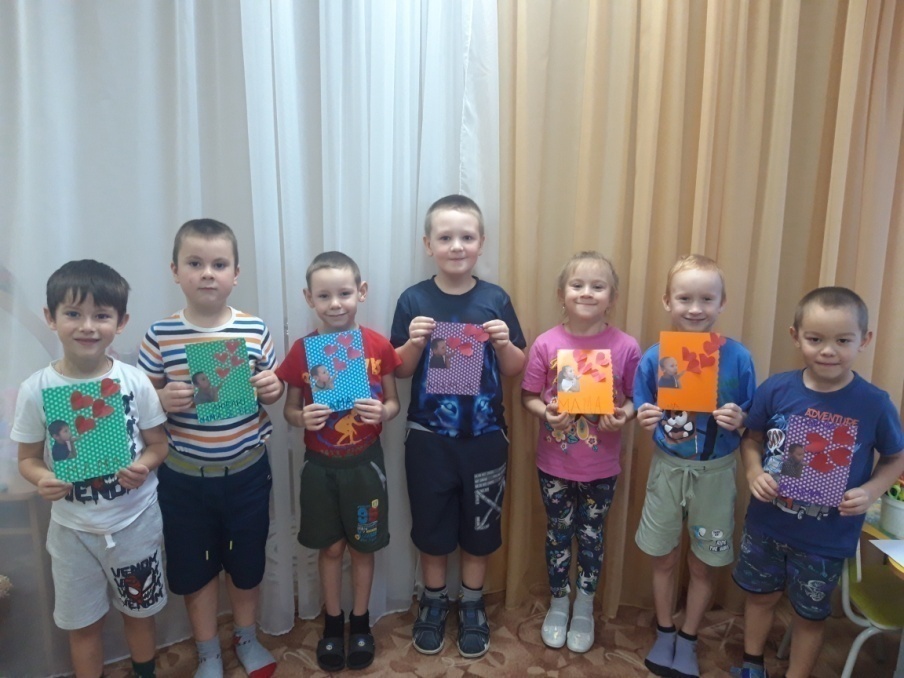 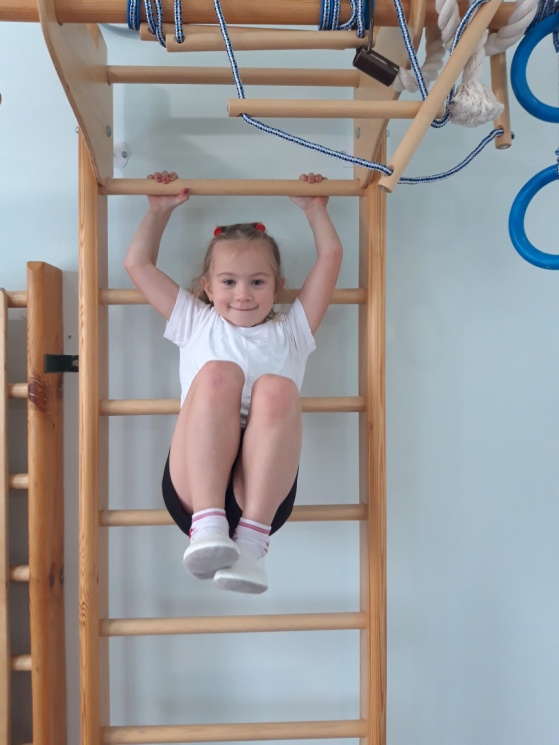 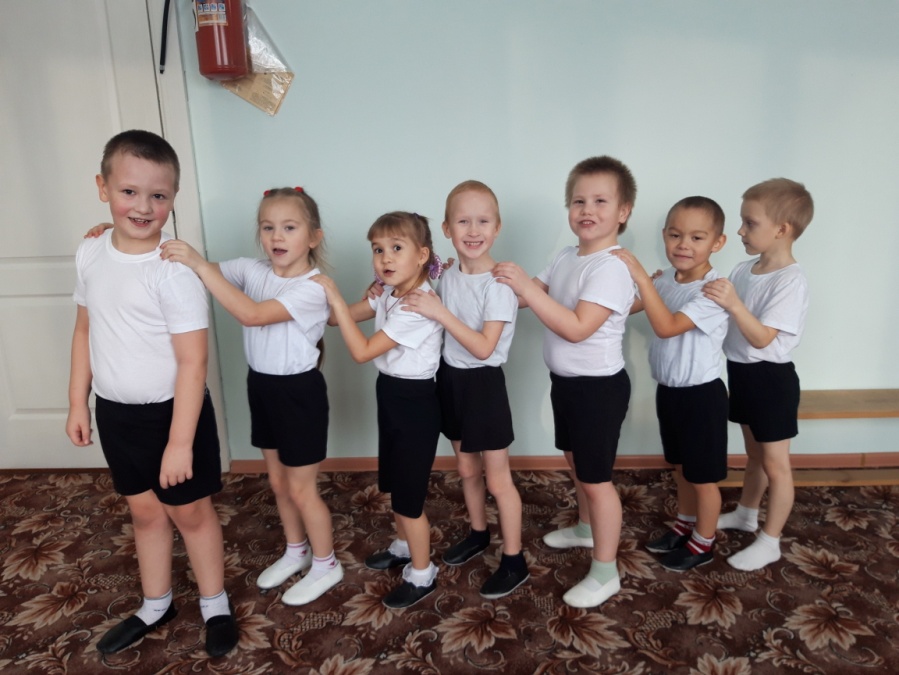 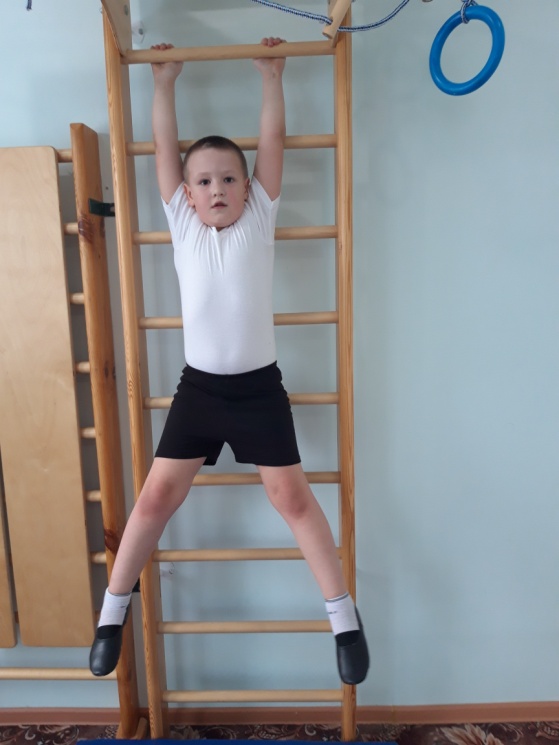 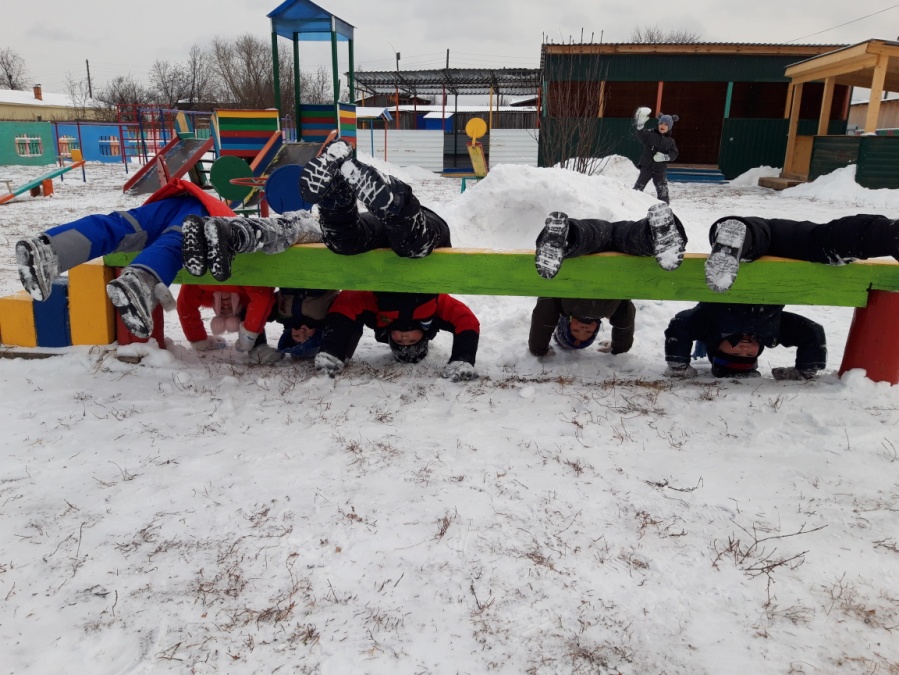 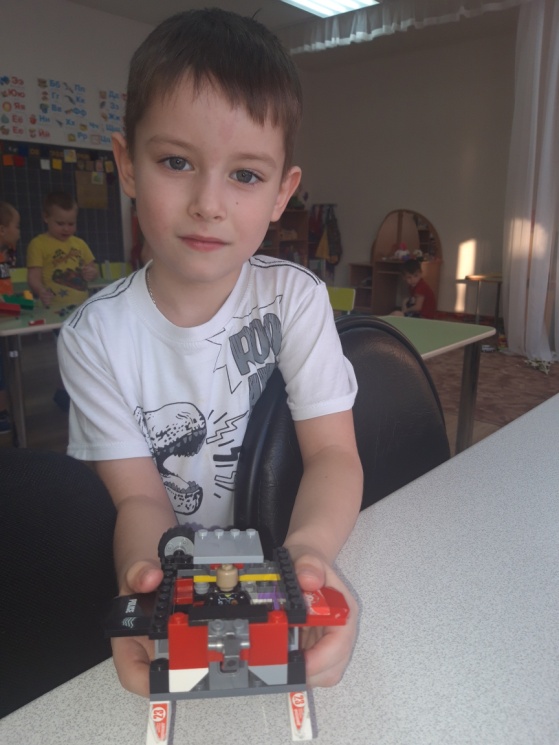 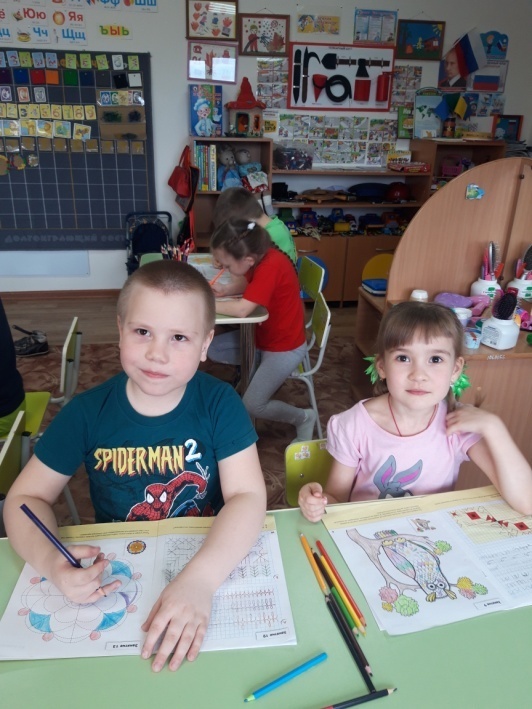 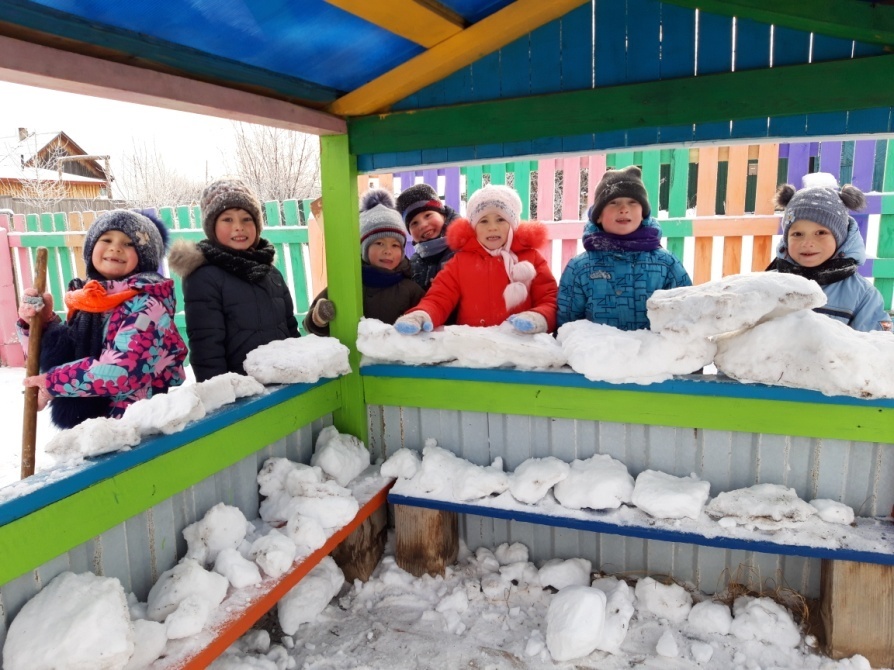 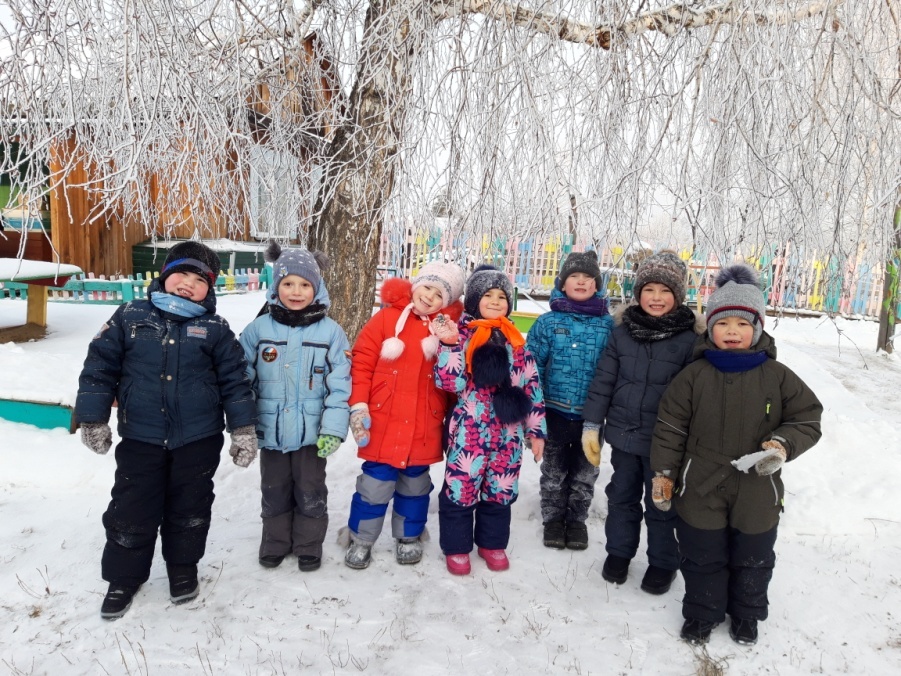 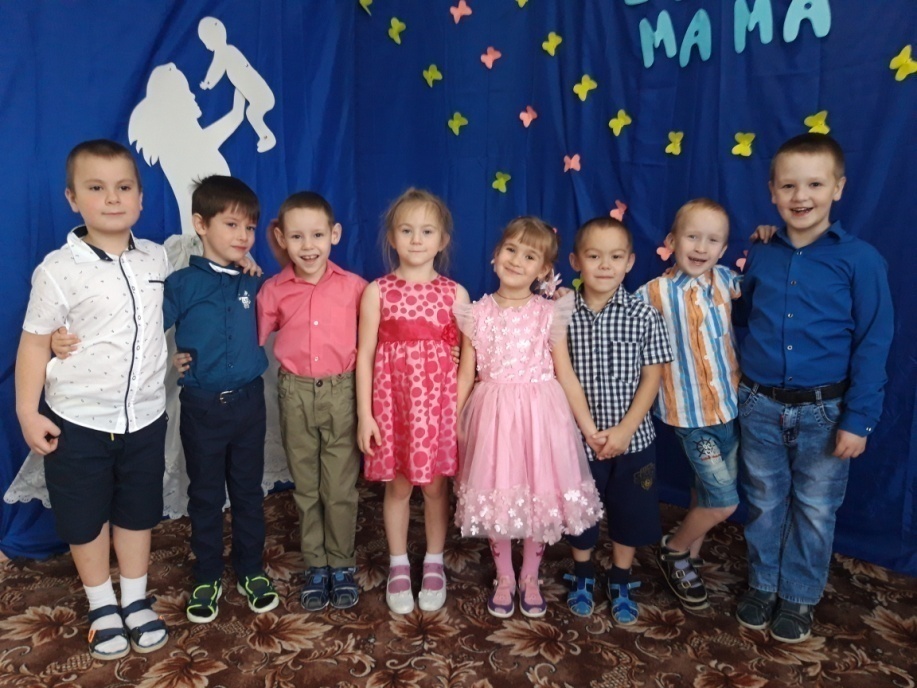 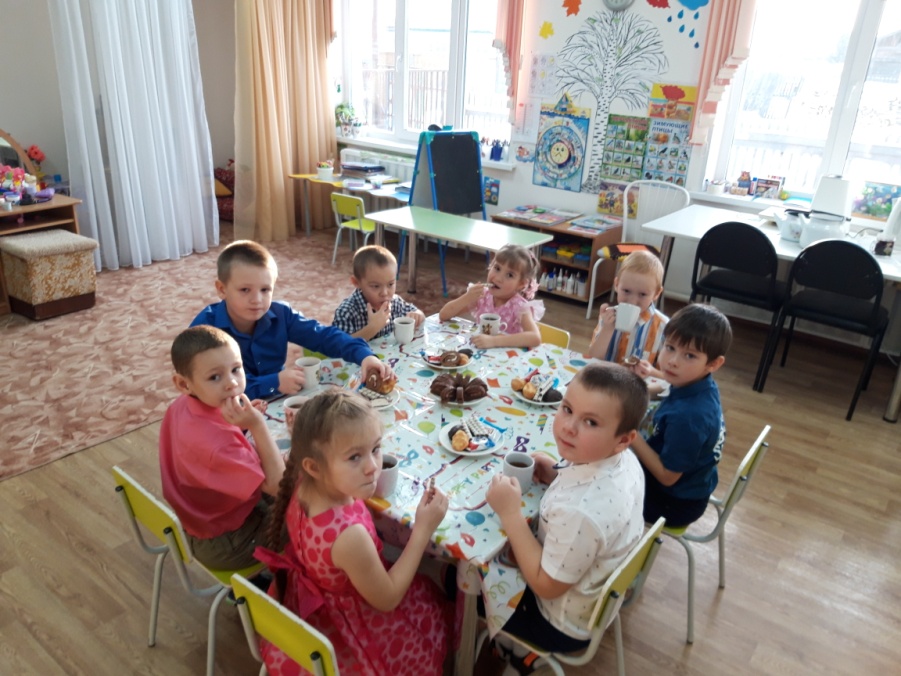 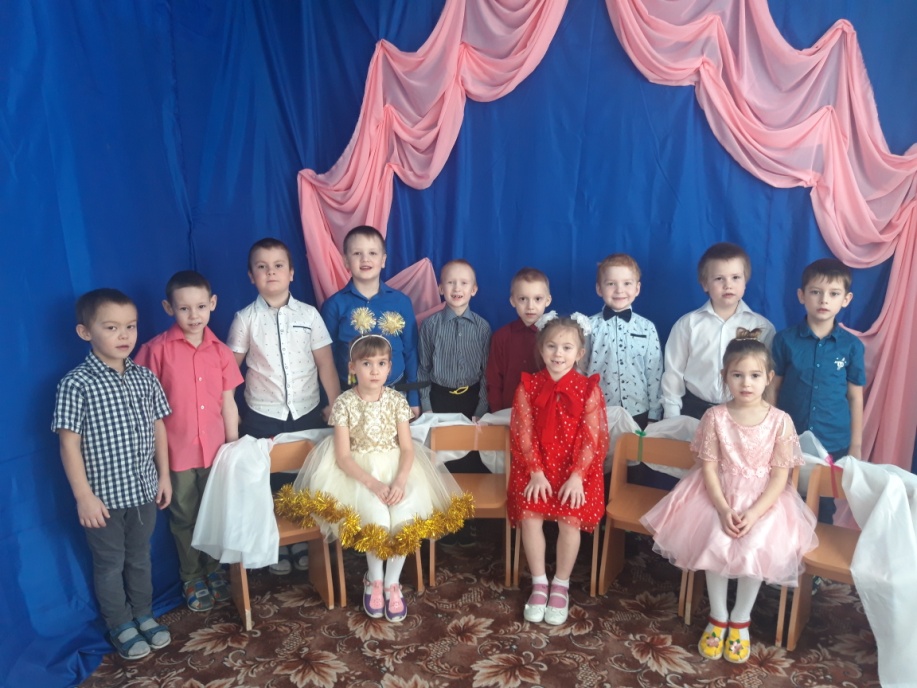 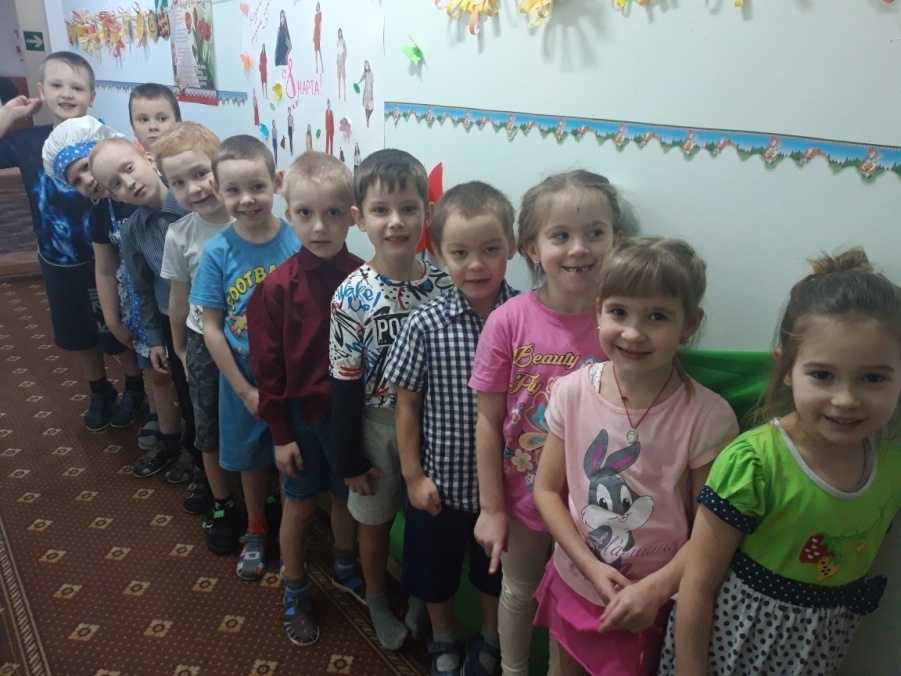 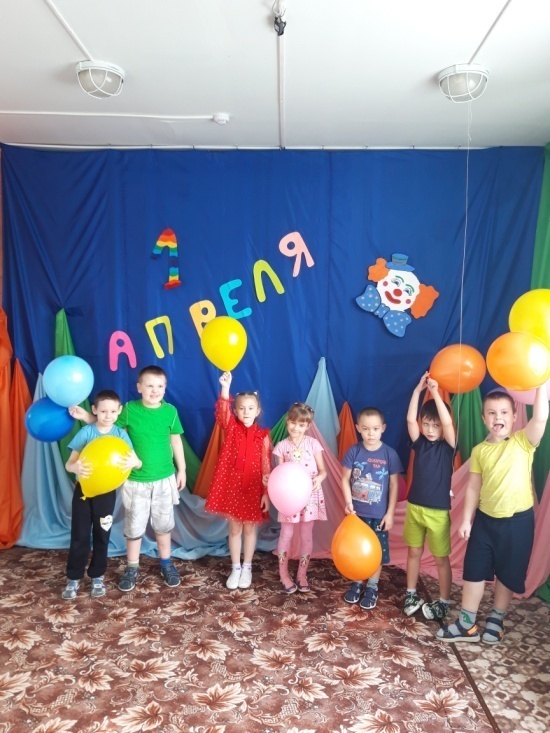 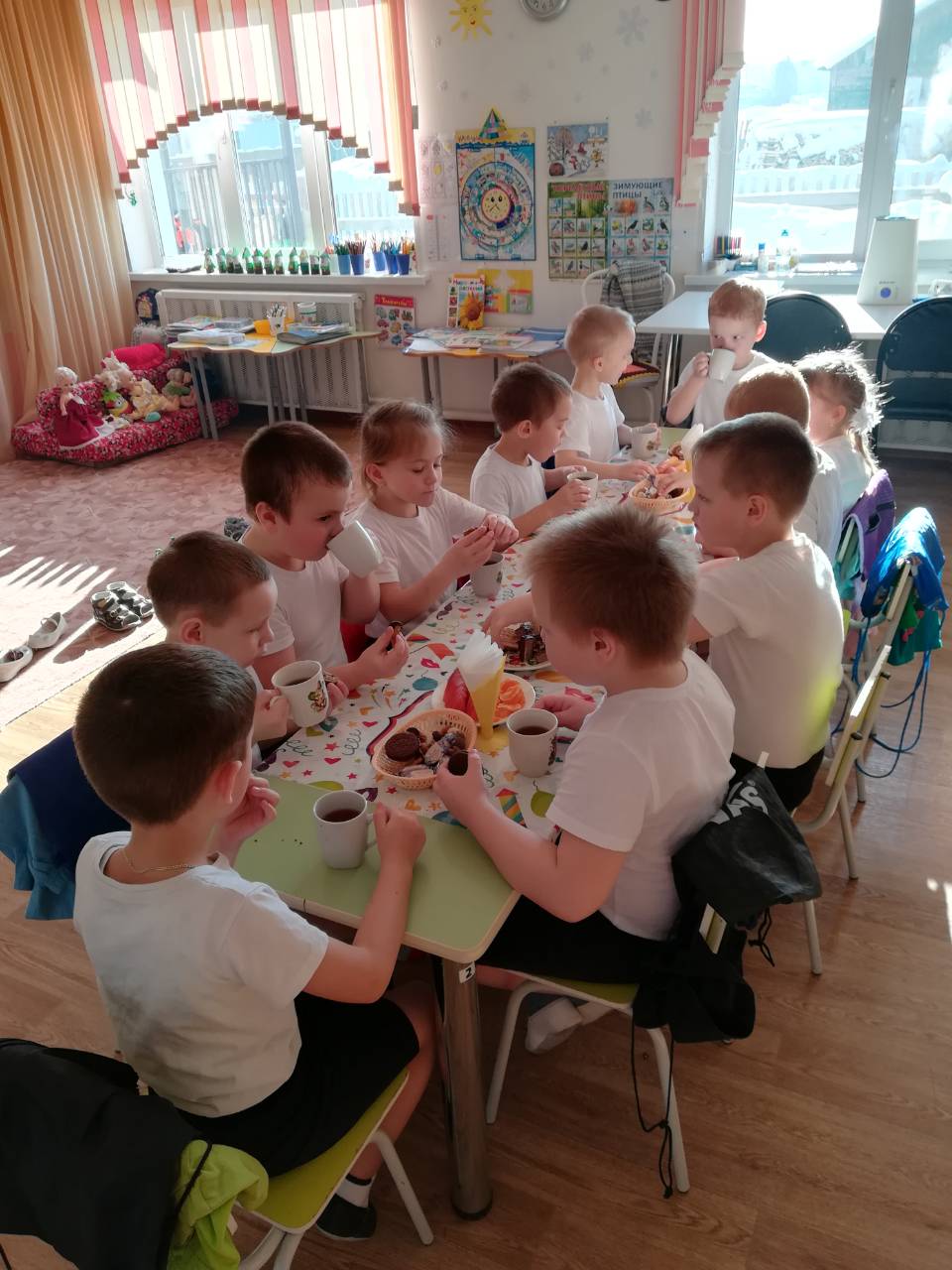 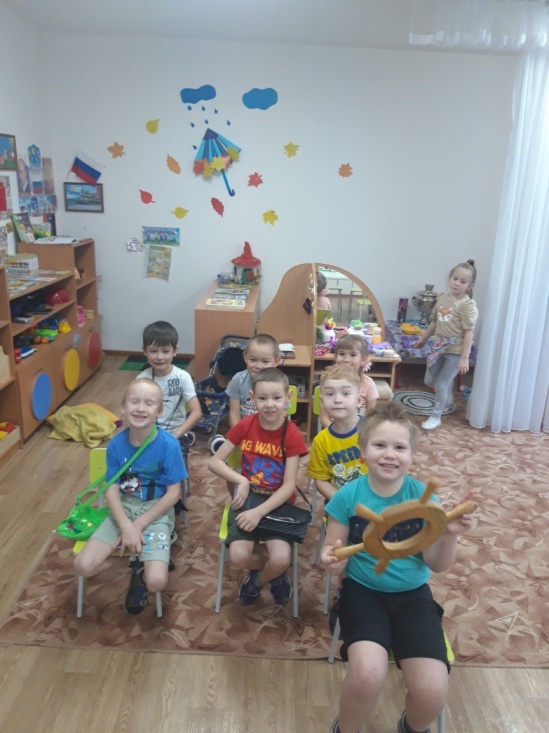 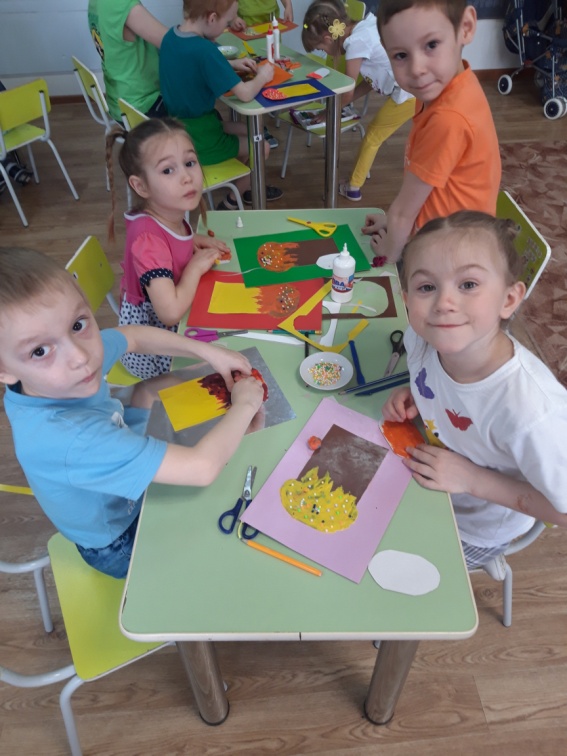 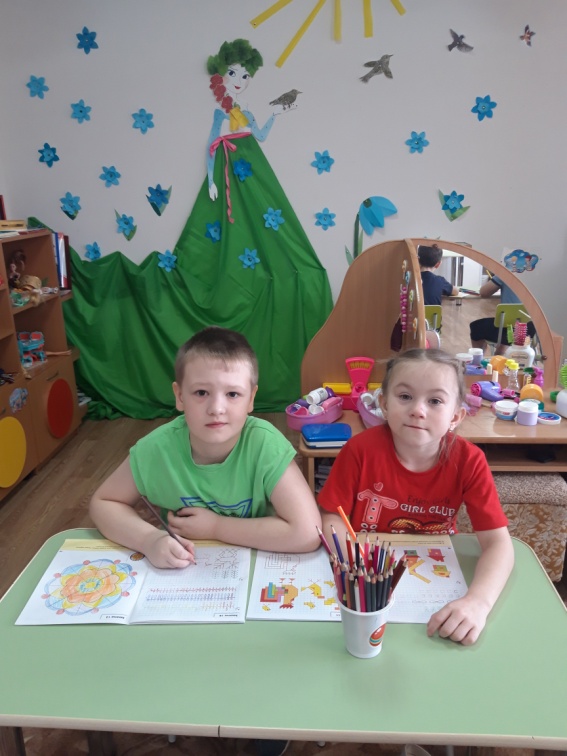 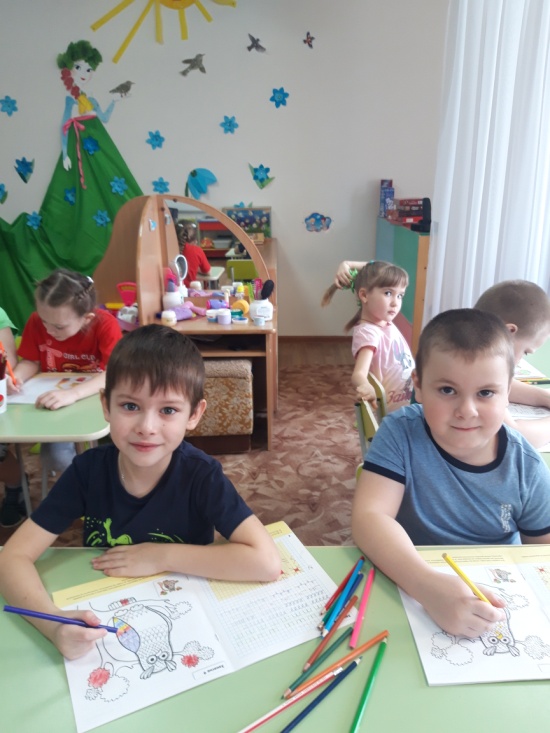 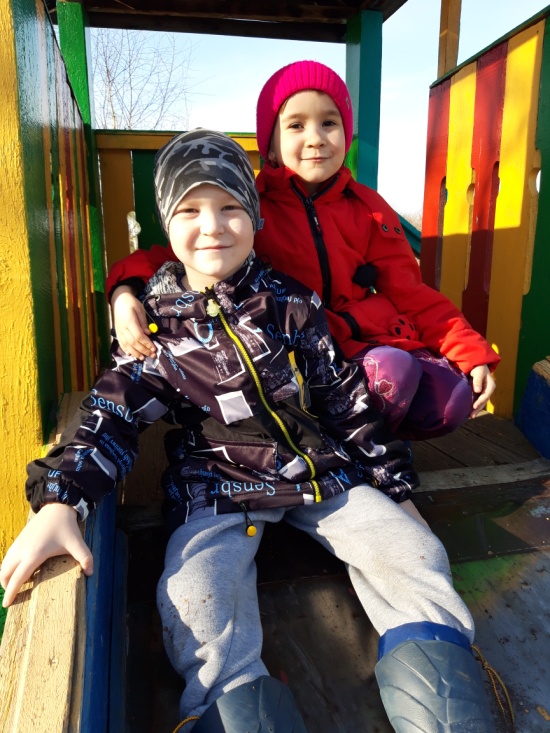 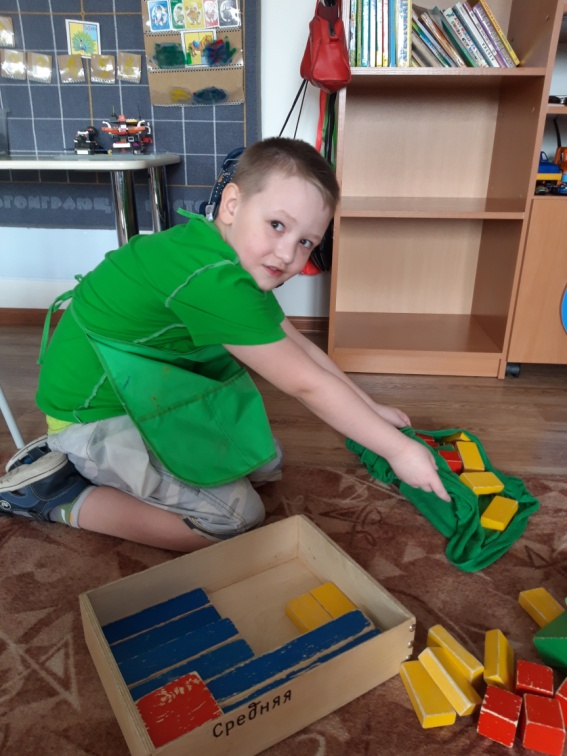 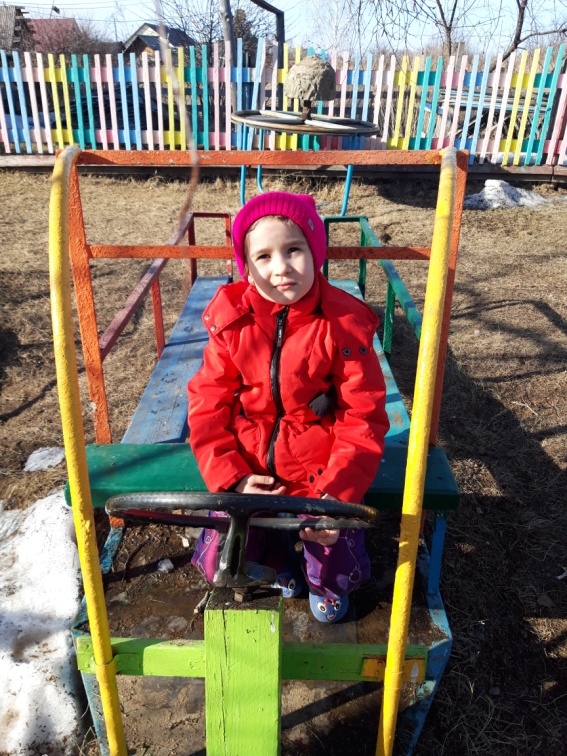 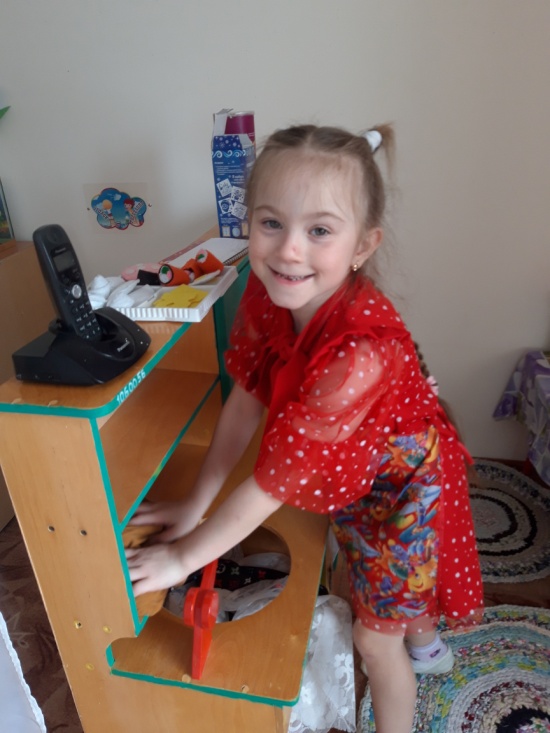 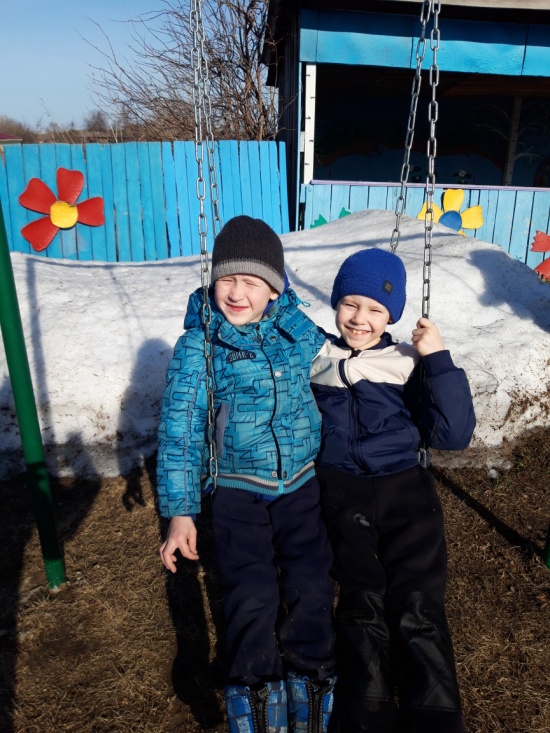 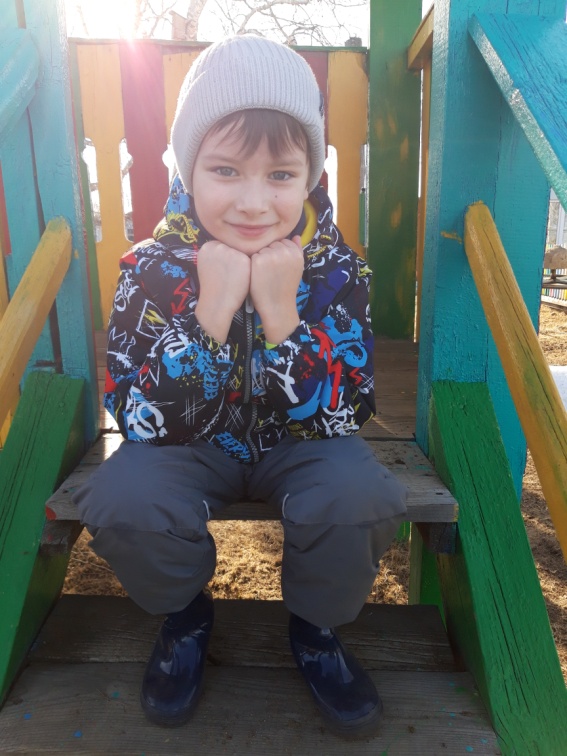 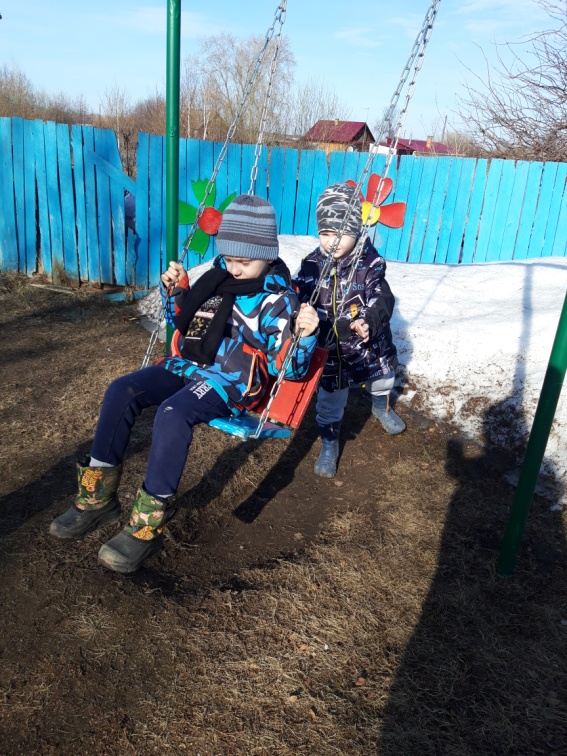 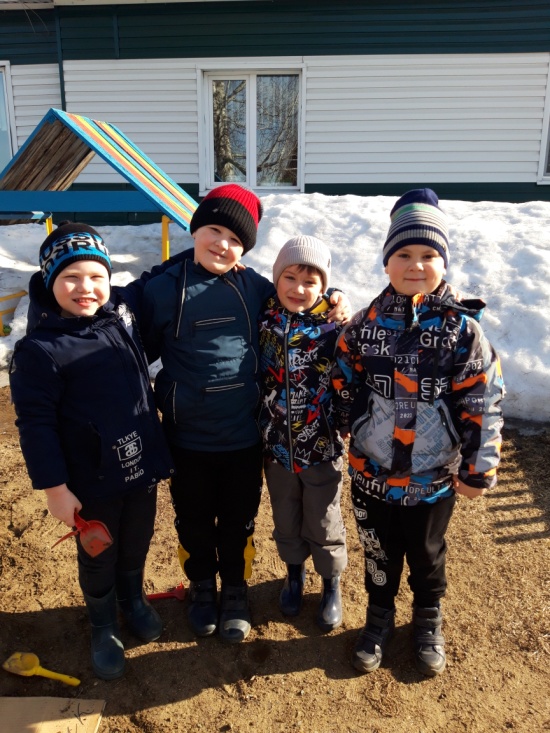 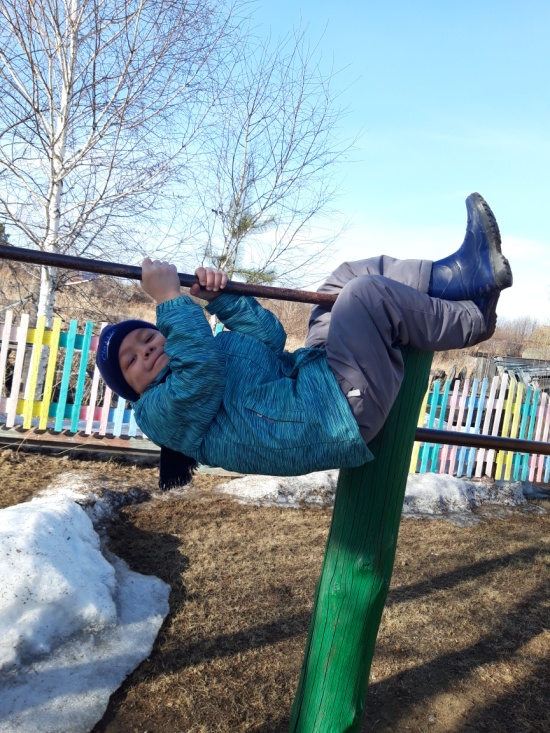 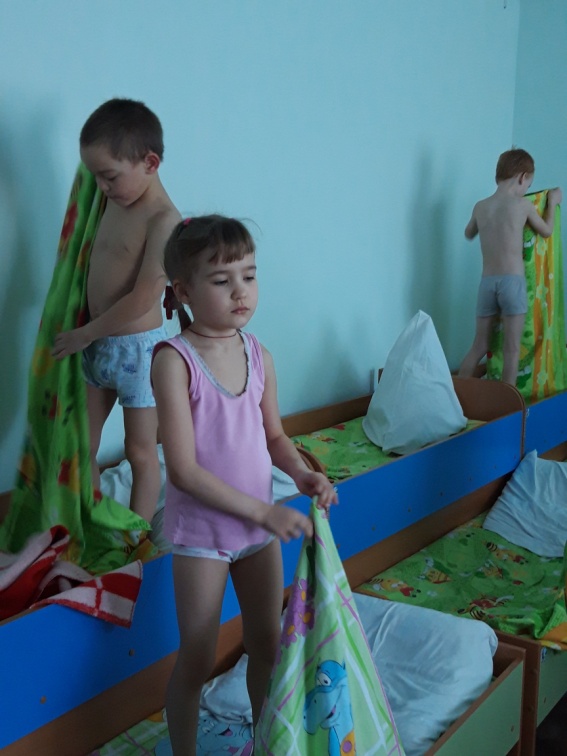 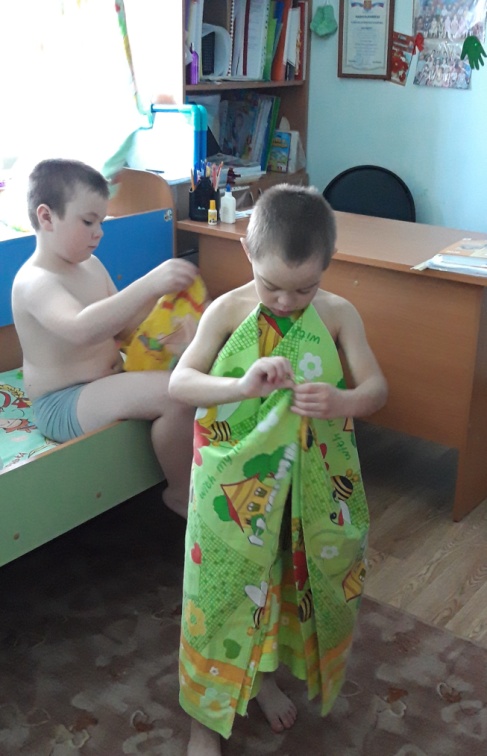 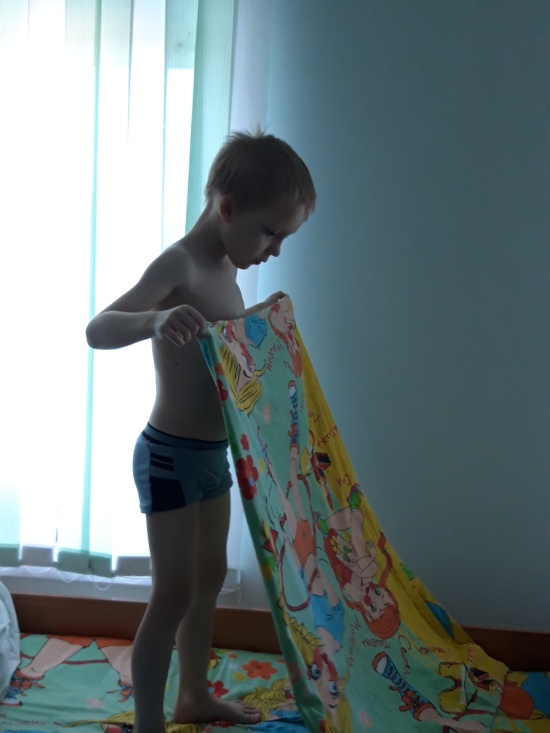 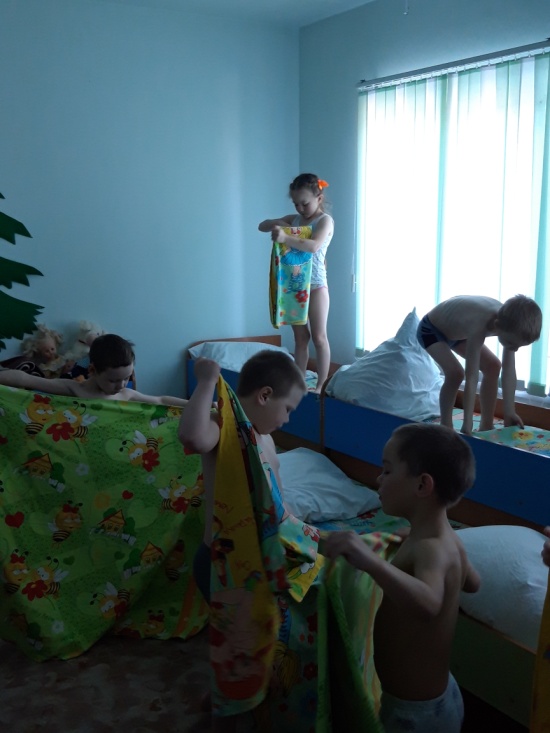 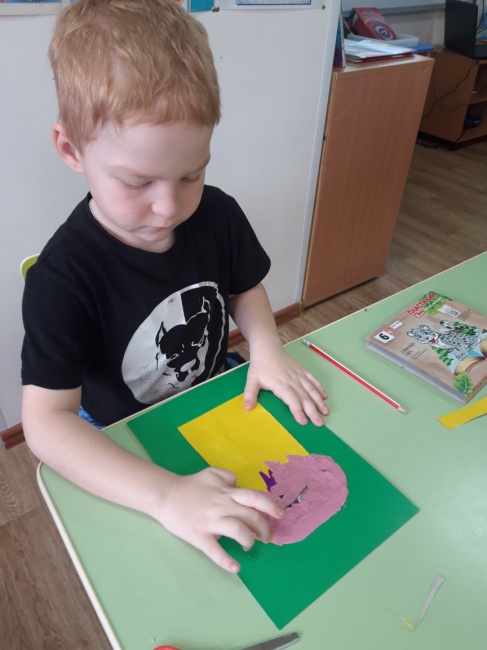 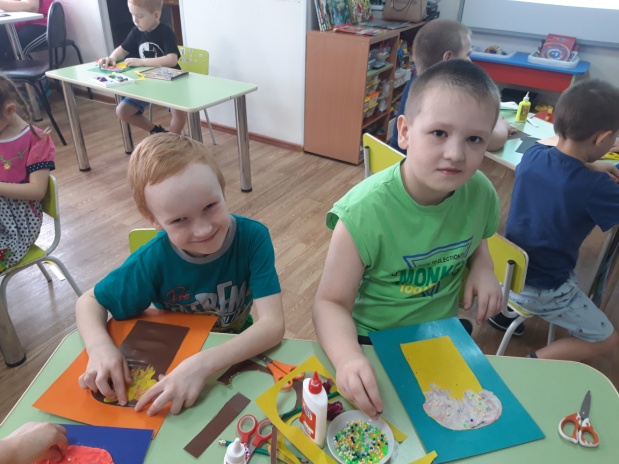 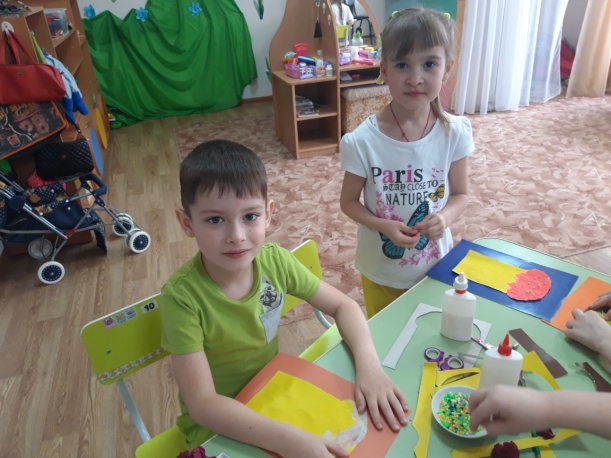 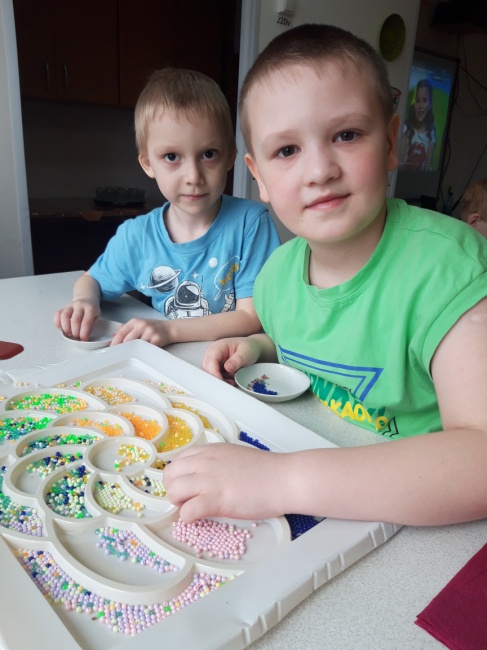 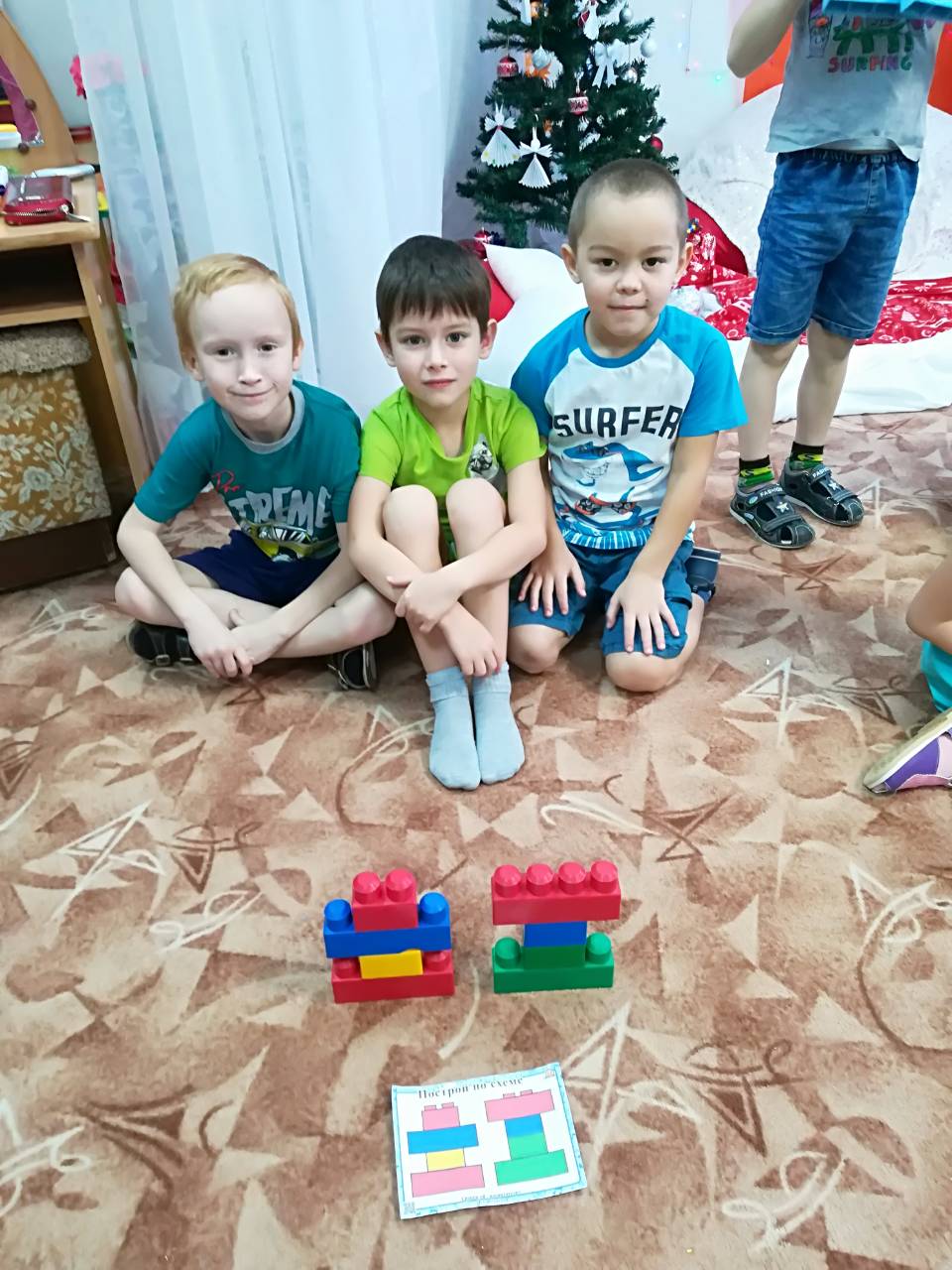 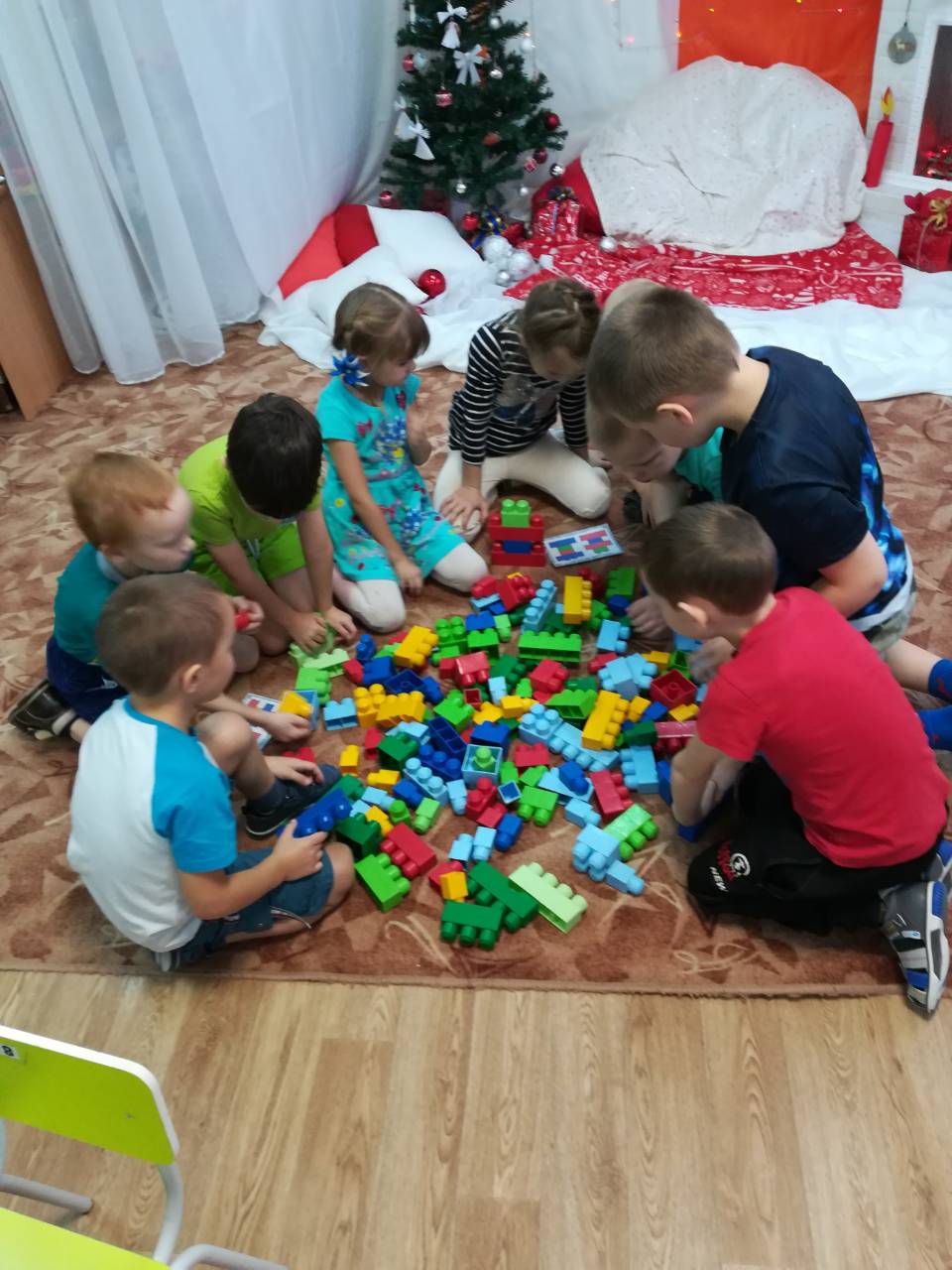 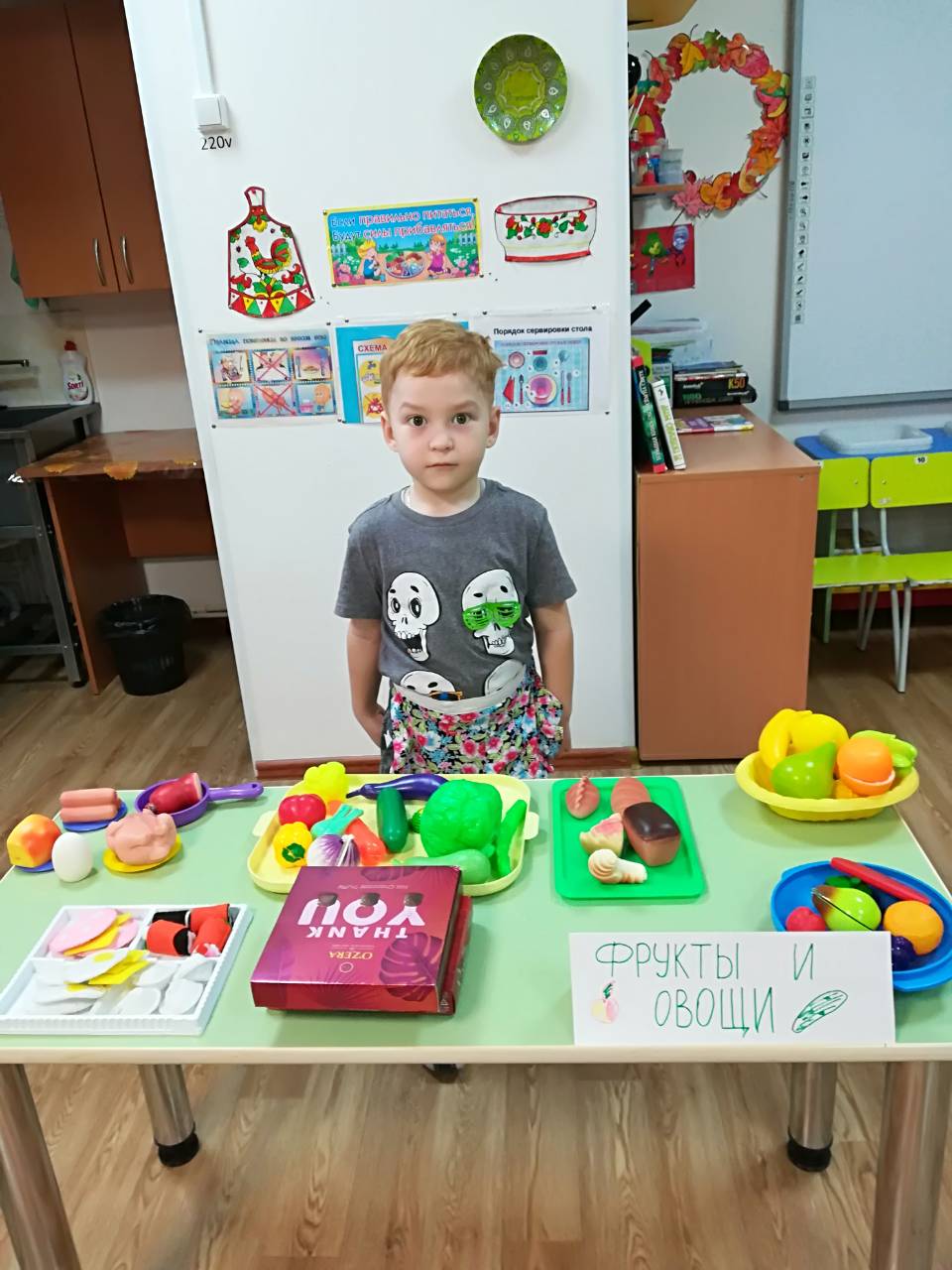 До свидания, наши звездочки! В Добрый путь!